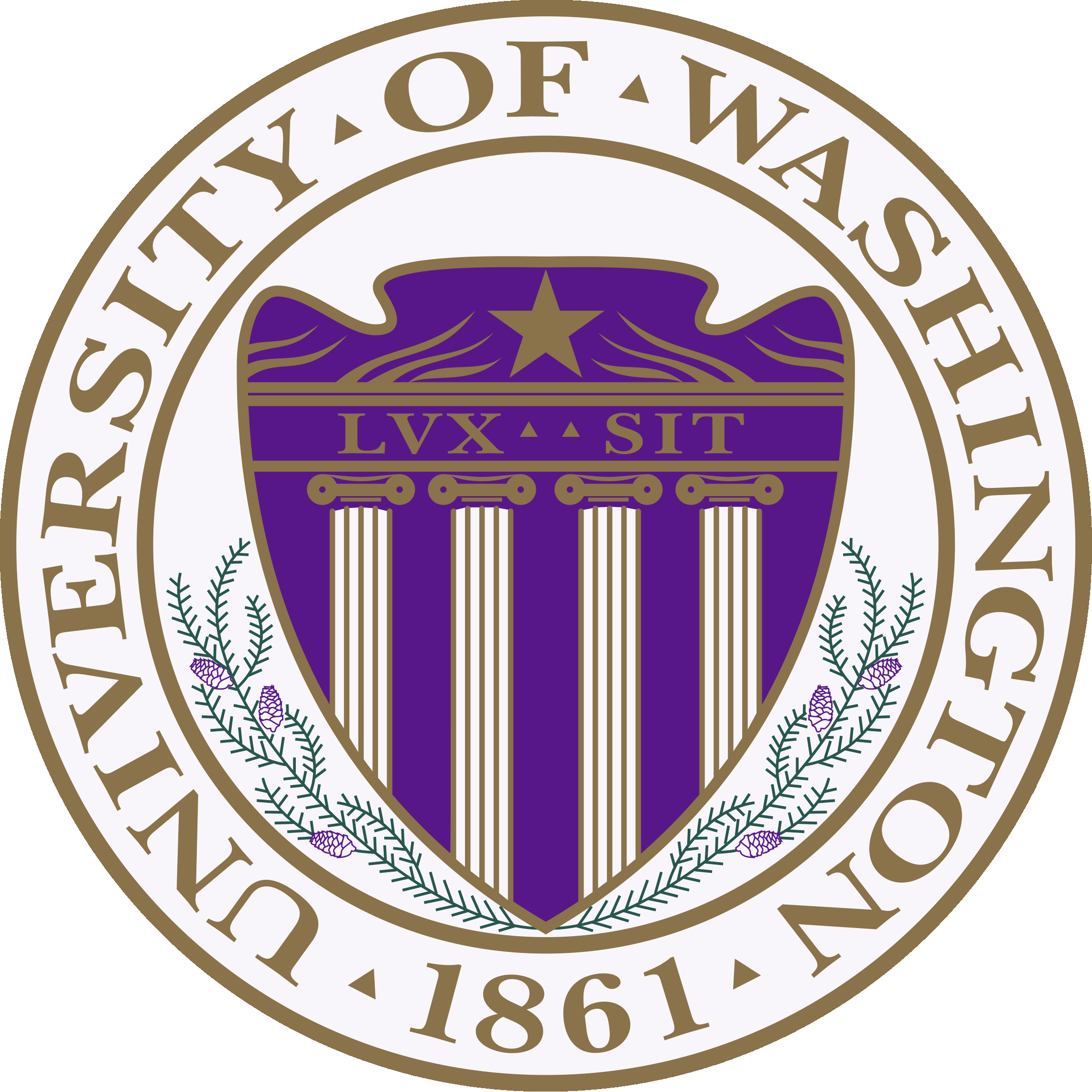 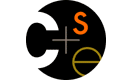 CSE332: Data AbstractionsLecture 13: Comparison Sorting
Dan Grossman
Spring 2012
The Big Picture
Surprising amount of juicy computer science: 2-3 lectures…
Simple
algorithms:
O(n2)
Fancier
algorithms:
O(n log n)
Comparison
lower bound:
(n log n)
Specialized
algorithms:
O(n)
Handling
huge data
sets
Insertion sort
Selection sort
Shell sort
…
Heap sort
Merge sort
Quick sort (avg)
…
Bucket sort
Radix sort
External
sorting
Start with: How would “normal people (?)” sort?
Spring 2012
CSE332: Data Abstractions
2
Insertion Sort
Idea: At step k, put the kth element in the correct position among the first k elements


Alternate way of saying this:
Sort first two elements
Now insert 3rd element in order
Now insert 4th element in order
…

“Loop invariant”: when loop index is i, first i elements are sorted

Time? 
	   Best-case  _____     Worst-case  _____     “Average” case ____
Spring 2012
CSE332: Data Abstractions
3
Insertion Sort
Idea: At step k, put the kth element in the correct position among the first k elements


Alternate way of saying this:
Sort first two elements
Now insert 3rd element in order
Now insert 4th element in order
…

“Loop invariant”: when loop index is i, first i elements are sorted

Time? 
	   Best-case   O(n)     Worst-case   O(n2)     “Average” case   O(n2)
           start sorted           start reverse sorted       (see text)
Spring 2012
CSE332: Data Abstractions
4
Selection sort
Idea: At step k, find the smallest element among the not-yet-sorted elements and put it at position k

Alternate way of saying this:
Find smallest element, put it 1st
Find next smallest element, put it 2nd
Find next smallest element, put it 3rd
…

 “Loop invariant”: when loop index is i, first i elements are the i smallest elements in sorted order

Time? 
	   Best-case  _____     Worst-case  _____     “Average” case ____
Spring 2012
CSE332: Data Abstractions
5
Selection sort
Idea: At step k, find the smallest element among the not-yet-sorted elements and put it at position k

Alternate way of saying this:
Find smallest element, put it 1st
Find next smallest element, put it 2nd
Find next smallest element, put it 3rd
…

 “Loop invariant”: when loop index is i, first i elements are the i smallest elements in sorted order

Time?   
	   Best-case  O(n2)    Worst-case O(n2)     “Average” case O(n2)
	        Always T(1) = 1 and T(n) = n + T(n-1)
Spring 2012
CSE332: Data Abstractions
6
Mystery
This is one implementation of which sorting algorithm (for ints)?
void mystery(int[] arr) {
  for(int i = 1; i < arr.length; i++) {
     int tmp = arr[i];
     int j;
     for(j=i; j > 0 && tmp < arr[j-1]; j--)
        arr[j] = arr[j-1];
     arr[j] = tmp;
  }
}
Note: Like with heaps, “moving the hole” is faster than 
	     unnecessary swapping (constant-factor issue)
Spring 2012
CSE332: Data Abstractions
7
Insertion Sort vs. Selection Sort
Different algorithms

Solve the same problem

Have the same worst-case and average-case asymptotic complexity
Insertion-sort has better best-case complexity; preferable when input is “mostly sorted”

Other algorithms are more efficient for non-small arrays that are not already almost sorted
Insertion sort may do well on small arrays
Spring 2012
CSE332: Data Abstractions
8
Aside: We Will Not Cover Bubble Sort
It is not, in my opinion, what a “normal person” would think of

It doesn’t have good asymptotic complexity: O(n2)

It’s not particularly efficient with respect to common factors

Basically, almost everything it is good at some other algorithm is at least as good at
Perhaps people teach it just because someone taught it to them?

Fun, short, optional read: 
Bubble Sort: An Archaeological Algorithmic Analysis, Owen Astrachan, SIGCSE 2003
http://www.cs.duke.edu/~ola/bubble/bubble.pdf
Spring 2012
CSE332: Data Abstractions
9
The Big Picture
Surprising amount of juicy computer science: 2-3 lectures…
Simple
algorithms:
O(n2)
Fancier
algorithms:
O(n log n)
Comparison
lower bound:
(n log n)
Specialized
algorithms:
O(n)
Handling
huge data
sets
Insertion sort
Selection sort
Shell sort
…
Heap sort
Merge sort
Quick sort (avg)
…
Bucket sort
Radix sort
External
sorting
Spring 2012
CSE332: Data Abstractions
10
Heap sort
As you saw on Project 2, sorting with a heap is easy:
insert each arr[i], or better yet use buildHeap
for(i=0; i < arr.length; i++) 			  
     arr[i] = deleteMin();

Worst-case running time: O(n log n)

We have the array-to-sort and the heap
So this is not an in-place sort
There’s a trick to make it in-place…
Spring 2012
CSE332: Data Abstractions
11
In-place heap sort
But this reverse sorts – 
how would you fix that?
Treat the initial array as a heap (via buildHeap)
When you delete the ith  element, put it at arr[n-i]
That array location isn’t needed for the heap anymore!
4
7
5
9
8
6
10
3
2
1
heap part
sorted part
5
7
6
9
8
10
4
3
2
1
arr[n-i]=
deleteMin()
heap part
sorted part
Spring 2012
CSE332: Data Abstractions
12
“AVL sort”
We can also use a balanced tree to:
insert each element: total time O(n log n)
Repeatedly deleteMin: total time O(n log n)
Better: in-order traversal O(n), but still O(n log n) overall

But this cannot be made in-place and has worse constant factors than heap sort
both are O(n log n) in worst, best, and average case
neither parallelizes well
heap sort is better

Don’t even think about trying to sort with a hash table
Spring 2012
CSE332: Data Abstractions
13
Divide and conquer
Very important technique in algorithm design

Divide problem into smaller parts

Independently solve the simpler parts 
Think recursion
Or potential parallelism

Combine solution of parts to produce overall solution

(The name “divide and conquer” is rather clever.)
Spring 2012
CSE332: Data Abstractions
14
Divide-and-Conquer Sorting
Two great sorting methods are fundamentally divide-and-conquer

Mergesort: 	   Sort the left half of the elements (recursively)
		   	   Sort the right half of the elements (recursively)
			   Merge the two sorted halves into a sorted whole

Quicksort:	   Pick a “pivot” element 
     Divide elements into less-than pivot 
			    and greater-than pivot
     Sort the two divisions (recursively on each)
     Answer is sorted-less-than then pivot then 	  
                      sorted-greater-than
Spring 2012
CSE332: Data Abstractions
15
Merge sort
8
2
9
4
5
3
1
6
To sort array from position lo to position hi:
If range is 1 element long, it is already sorted! (Base case)
Else: 
Sort from lo to (hi+lo)/2
Sort from (hi+lo)/2 to hi
Merge the two halves together

Merging takes two sorted parts and sorts everything
O(n) but requires auxiliary space…
Spring 2012
CSE332: Data Abstractions
16
Example, Focus on Merging
Start with:
8
2
9
4
5
3
1
6
After recursion:
(not magic )
2
4
8
9
1
3
5
6
Merge: 
Use 3 “fingers”
and 1 more array
(After merge, copy back to original array)
Spring 2012
CSE332: Data Abstractions
17
Example, focus on merging
Start with:
8
2
9
4
5
3
1
6
After recursion:
(not magic )
2
4
8
9
1
3
5
6
Merge: 
Use 3 “fingers”
and 1 more array
1
(After merge, copy back to original array)
Spring 2012
CSE332: Data Abstractions
18
Example, focus on merging
Start with:
8
2
9
4
5
3
1
6
After recursion:
(not magic )
2
4
8
9
1
3
5
6
Merge: 
Use 3 “fingers”
and 1 more array
1
2
(After merge, copy back to original array)
Spring 2012
CSE332: Data Abstractions
19
Example, focus on merging
Start with:
8
2
9
4
5
3
1
6
After recursion:
(not magic )
2
4
8
9
1
3
5
6
Merge: 
Use 3 “fingers”
and 1 more array
1
2
3
(After merge, copy back to original array)
Spring 2012
CSE332: Data Abstractions
20
Example, focus on merging
Start with:
8
2
9
4
5
3
1
6
After recursion:
(not magic )
2
4
8
9
1
3
5
6
Merge: 
Use 3 “fingers”
and 1 more array
1
2
3
4
(After merge, copy back to original array)
Spring 2012
CSE332: Data Abstractions
21
Example, focus on merging
Start with:
8
2
9
4
5
3
1
6
After recursion:
(not magic )
2
4
8
9
1
3
5
6
Merge: 
Use 3 “fingers”
and 1 more array
1
2
3
4
5
(After merge, copy back to original array)
Spring 2012
CSE332: Data Abstractions
22
Example, focus on merging
Start with:
8
2
9
4
5
3
1
6
After recursion:
(not magic )
2
4
8
9
1
3
5
6
Merge: 
Use 3 “fingers”
and 1 more array
1
2
3
4
5
6
(After merge, copy back to original array)
Spring 2012
CSE332: Data Abstractions
23
Example, focus on merging
Start with:
8
2
9
4
5
3
1
6
After recursion:
(not magic )
2
4
8
9
1
3
5
6
Merge: 
Use 3 “fingers”
and 1 more array
1
2
3
4
5
6
8
(After merge, copy back to original array)
Spring 2012
CSE332: Data Abstractions
24
Example, focus on merging
Start with:
8
2
9
4
5
3
1
6
After recursion:
(not magic )
2
4
8
9
1
3
5
6
Merge: 
Use 3 “fingers”
and 1 more array
1
2
3
4
5
6
8
9
(After merge, copy back to original array)
Spring 2012
CSE332: Data Abstractions
25
Example, focus on merging
Start with:
8
2
9
4
5
3
1
6
After recursion:
(not magic )
2
4
8
9
1
3
5
6
Merge: 
Use 3 “fingers”
and 1 more array
1
2
3
4
5
6
8
9
(After merge, copy back to original array)
1
2
3
4
5
6
8
9
Spring 2012
CSE332: Data Abstractions
26
Example, Showing Recursion
8
2
9
4
5
3
1
6
Divide
8  2   9   4
5   3   1   6
Divide
9   4
1   6
8   2
5   3
Divide
1 Element
5      3
9       4
1     6
8        2
Merge
2   8
4    9
3   5
1   6
Merge
2   4   8   9
1   3   5   6
Merge
1   2   3   4   5   6   8   9
Spring 2012
CSE332: Data Abstractions
27
Some details: saving a little time
What if the final steps of our merge looked like this:








Wasteful to copy to the auxiliary array just to copy back…
2
4
5
6
1
3
8
9
Main array




Auxiliary array
1
2
3
4
5
6
Spring 2012
CSE332: Data Abstractions
28
Some details: saving a little time
If left-side finishes first, just stop the merge and copy back:





If right-side finishes first, copy dregs into right then copy back
copy
first
second
Spring 2012
CSE332: Data Abstractions
29
Some details: Saving Space and Copying
Simplest / Worst: 
	Use a new auxiliary array of size (hi-lo) for every merge

Better:
	Use a new auxiliary array of size n for every merging stage

Better:
	Reuse same auxiliary array of size n for every merging stage

Best (but a little tricky):
	Don’t copy back – at 2nd, 4th, 6th, … merging stages, use the original array as the auxiliary array and vice-versa
Need one copy at end if number of stages is odd
Spring 2012
CSE332: Data Abstractions
30
Swapping Original / Auxiliary Array (“best”)
First recurse down to lists of size 1
As we return from the recursion, swap between arrays
Merge by 1

Merge by 2

Merge by 4

Merge by 8

Merge by 16
Copy if Needed
(Arguably easier to code up without recursion at all)
Spring 2012
CSE332: Data Abstractions
31
Linked lists and big data
We defined sorting over an array, but sometimes you want to sort linked lists

One approach:
Convert to array: O(n)
Sort: O(n log n)
Convert back to list: O(n)

Or: merge sort works very nicely on linked lists directly
Heapsort and quicksort do not
Insertion sort and selection sort do but they’re slower

Merge sort is also the sort of choice for external sorting
Linear merges minimize disk accesses
And can leverage multiple disks to get streaming accesses
Spring 2012
CSE332: Data Abstractions
32
Analysis
Having defined an algorithm and argued it is correct, we should analyze its running time and space:

To sort n elements, we:
Return immediately if n=1
Else do 2 subproblems of size n/2 and then an O(n) merge

Recurrence relation:
	 T(1) = c1
      T(n) = 2T(n/2) + c2n
Spring 2012
CSE332: Data Abstractions
33
One of the recurrence classics…
For simplicity let constants be 1 – no effect on asymptotic answer

T(1) = 1                                            So total is 2kT(n/2k) + kn where
T(n) = 2T(n/2) + n                                   n/2k = 1, i.e., log n = k   
        = 2(2T(n/4) + n/2) + n               That is, 2log n T(1) + n log n
        = 4T(n/4) + 2n                                     = n + n log n
        = 4(2T(n/8) + n/4) + 2n                        = O(n log n)
        = 8T(n/8) + 3n
        ….
        = 2kT(n/2k) + kn
Spring 2012
CSE332: Data Abstractions
34
Or more intuitively…
This recurrence is common you just “know” it’s O(n log n)

Merge sort is relatively easy to intuit (best, worst, and average):
The recursion “tree” will have log n height
At each level we do a total amount of merging equal to n
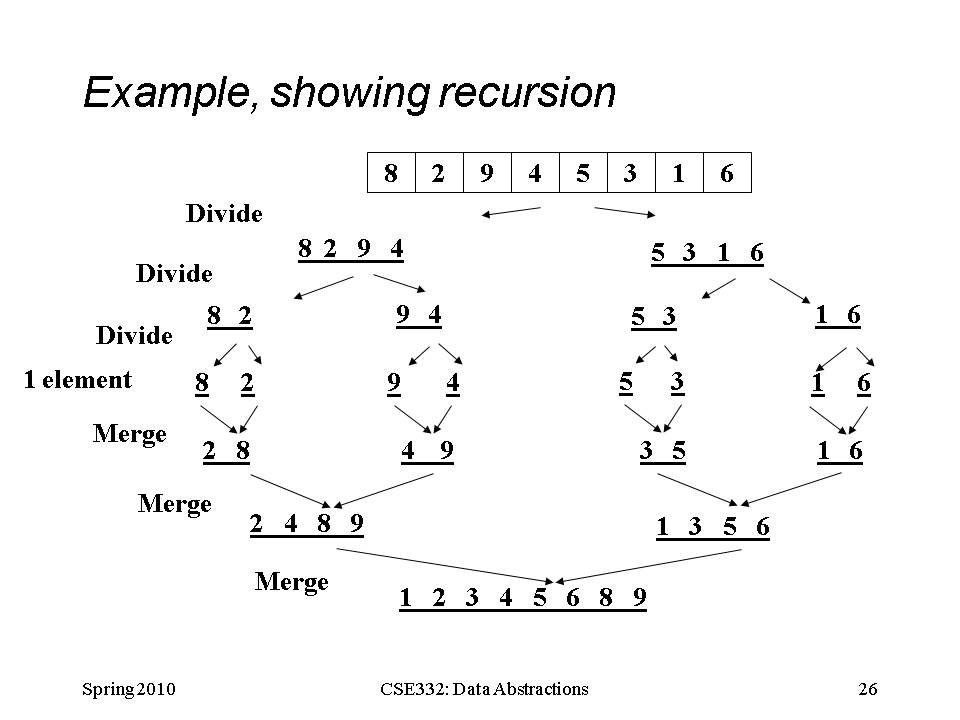 Spring 2012
CSE332: Data Abstractions
35
Quicksort
Also uses divide-and-conquer
Recursively chop into halves
Instead of doing all the work as we merge together, we will do all the work as we recursively split into halves
Unlike merge sort, does not need auxiliary space

O(n log n) on average, but O(n2) worst-case

Faster than merge sort in practice?
Often believed so
Does fewer copies and more comparisons, so it depends on the relative cost of these two operations!
Spring 2012
CSE332: Data Abstractions
36
Quicksort Overview
Pick a pivot element

Partition all the data into:
The elements less than the pivot
The pivot
The elements greater than the pivot

Recursively sort A and C

The answer is, “as simple as A, B, C” 

(Alas, there are some details lurking in this algorithm)
Spring 2012
CSE332: Data Abstractions
37
Think in Terms of Sets
S
select pivot value
81
31
57
43
13
75
92
0
26
65
S1
S2
partition S
0
31
75
43
65
13
81
92
26
57
Quicksort(S1) and
Quicksort(S2)
S1
S2
0
13
26
31
43
57
75
81
92
65
S
Presto!  S is sorted
0
13
26
31
43
57
65
75
81
92
[Weiss]
Spring 2012
CSE332: Data Abstractions
38
Example, Showing Recursion
8
2
9
4
5
3
1
6
Divide
5
2  4   3   1
8   9   6
Divide
3
8
4
9
2   1
6
Divide
1 Element
1
2
Conquer
1   2
Conquer
6   8   9
1   2   3   4
Conquer
1   2   3   4   5   6   8   9
Spring 2012
CSE332: Data Abstractions
39
Details
Have not yet explained:

How to pick the pivot element
Any choice is correct: data will end up sorted
But as analysis will show, want the two partitions to be about equal in size

How to implement partitioning
In linear time
In place
Spring 2012
CSE332: Data Abstractions
40
Pivots
8
8
2
2
9
9
4
4
5
5
3
3
1
1
6
6
5
1
2  4   3   1
8  2  9  4  5  3  6
8   9   6
Best pivot?
Median
Halve each time



Worst pivot?
Greatest/least element
Problem of size n - 1
O(n2)
Spring 2012
CSE332: Data Abstractions
41
Potential pivot rules
While sorting arr from lo (inclusive) to hi (exclusive)…

Pick arr[lo] or arr[hi-1]
Fast, but worst-case occurs with mostly sorted input

Pick random element in the range
Does as well as any technique, but (pseudo)random number generation can be slow
Still probably the most elegant approach

Median of 3, e.g., arr[lo], arr[hi-1], arr[(hi+lo)/2]
Common heuristic that tends to work well
Spring 2012
CSE332: Data Abstractions
42
Partitioning
Conceptually simple, but hardest part to code up correctly
After picking pivot, need to partition in linear time in place

One approach (there are slightly fancier ones):
Swap pivot with arr[lo]
Use two fingers i and j, starting at lo+1 and hi-1
while (i < j)
   if (arr[j] > pivot) j--
   else if (arr[i] < pivot) i++
   else swap arr[i] with arr[j]
Swap pivot with arr[i] *

*skip step 4 if pivot ends up being least element
Spring 2012
CSE332: Data Abstractions
43
Example
Step one: pick pivot as median of 3
lo = 0, hi = 10
0
1
2
3
4
5
6
7
8
9
8
1
4
9
0
3
5
2
7
6
Step two: move pivot to the lo position
0
1
2
3
4
5
6
7
8
9
6
1
4
9
0
3
5
2
7
8
Spring 2012
CSE332: Data Abstractions
44
Example
Often have more than 
one swap during partition – 
this is a short example
Now partition in place


Move fingers


Swap

Move fingers


Move pivot
6
1
4
9
0
3
5
2
7
8
6
1
4
9
0
3
5
2
7
8
6
1
4
2
0
3
5
9
7
8
6
1
4
2
0
3
5
9
7
8
5
1
4
2
0
3
6
9
7
8
Spring 2012
CSE332: Data Abstractions
45
Analysis
Best-case: Pivot is always the median
		T(0)=T(1)=1
		T(n)=2T(n/2) + n           -- linear-time partition
		Same recurrence as mergesort: O(n log n)

Worst-case: Pivot is always smallest or largest element
		T(0)=T(1)=1
              T(n) = 1T(n-1)  + n   
		Basically same recurrence as selection sort: O(n2)

Average-case (e.g., with random pivot)
O(n log n), not responsible for proof (in text)
Spring 2012
CSE332: Data Abstractions
46
Cutoffs
For small n, all that recursion tends to cost more than doing a quadratic sort
Remember asymptotic complexity is for large n

Common engineering technique: switch algorithm below a cutoff
Reasonable rule of thumb: use insertion sort for n < 10

Notes:
Could also use a cutoff for merge sort
Cutoffs are also the norm with parallel algorithms 
Switch to sequential algorithm
None of this affects asymptotic complexity
Spring 2012
CSE332: Data Abstractions
47
Cutoff skeleton
void quicksort(int[] arr, int lo, int hi) {
  if(hi – lo < CUTOFF)
     insertionSort(arr,lo,hi);
  else
     …
}
Notice how this cuts out the vast majority of the recursive calls 
   Think of the recursive calls to quicksort as a tree
   Trims out the bottom layers of the tree
Spring 2012
CSE332: Data Abstractions
48